Informační seminář pro předkladatele velkých projektů do 2. kola výzvy programu Udržitelný turismus a posílení biodiverzityMinisterstvo životního prostředí10. června 2025
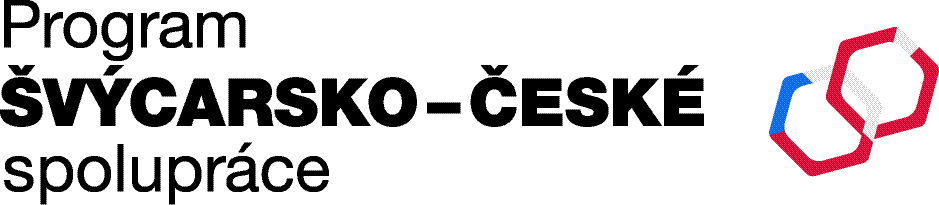 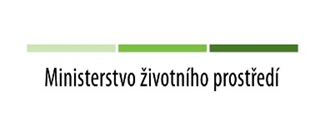 Příprava plné projektové žádosti
Markéta Konečná
Ministerstvo životního prostředí
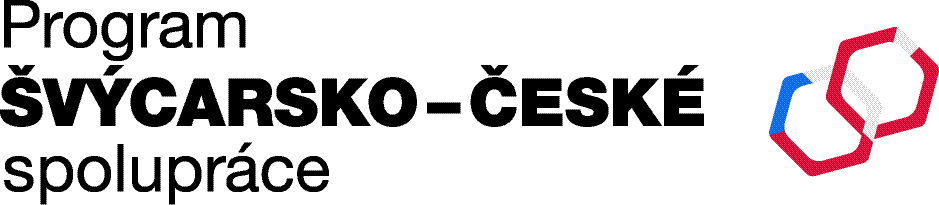 Informační seminář pro předkladatele velkých projektů do 2. kola výzvy programu Udržitelný turismus a posílení biodiverzity – 10. 6. 2025
OBECNÉ PRINCIPY
Očekává se DOPODROBNA ROZPRACOVANÝ plán realizace, VČETNĚ (NE JEN) vypořádání komentářů od hodnotitelů! – bez omezení znaků (neplatí pro abstrakt). Popisy nutno zpřesnit, podložit daty, kvantifikovat.
Všechny významné změny oproti konceptu musí být zmíněny v příslušných kapitolách – zásadní změny i v abstraktu (např. změna názvu projektu, úprava partnerské struktury apod.).
ZAMĚŘENÍ - CÍL - DOPADY projektu musí zůstat NEZMĚNĚNY oproti konceptu!
Vypořádání PODMÍNEK uvedených v dopise musí být uvedeno v PŘÍLOZE č.4 projektu.
Žádosti se hodnotí bez ohledu na výsledek z 1. kola.
Informační seminář pro předkladatele velkých projektů do 2. kola výzvy programu Udržitelný turismus a posílení biodiverzity – 10. 6. 2025
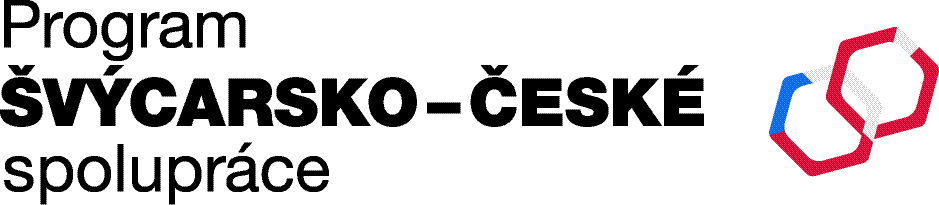 DOPORUČENÍ
Připravujete realizační plán – jak si jej připravíte, tak se Vám bude realizovat.
Pište srozumitelně a přiměřeně podrobně .
Dodržujte logickou návaznost projektu: PROBLÉM – PŘÍČINA – CÍL - ŘEŠENÍ –  VÝSLEDKY – DOPADY – INDIKÁTORY.
Pozor na rozpory v žádosti! Častá chyba - jiný rozpočet v přílohách než v žádosti, jiný termín v harmonogramu než v textu, odlišný počet cílových osob v různých částech, jiné číselné údaje v tabulce s indikátory a jinde v textu žádosti.
Co je psáno, to je dáno – nepředpokládejte, že hodnotitel „přece ví“
Informační seminář pro předkladatele velkých projektů do 2. kola výzvy programu Udržitelný turismus a posílení biodiverzity – 10. 6. 2025
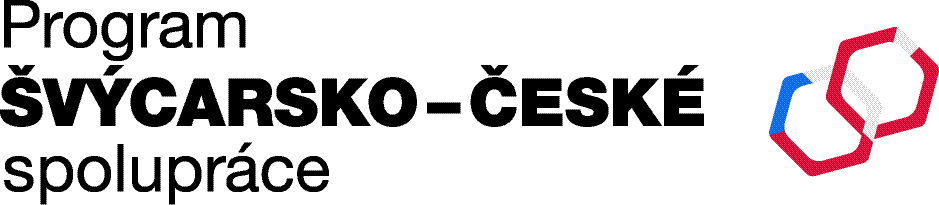 HODNOTICÍ KRITÉRIUM č. 1
Informační seminář pro předkladatele velkých projektů do 2. kola výzvy programu Udržitelný turismus a posílení biodiverzity – 10. 6. 2025
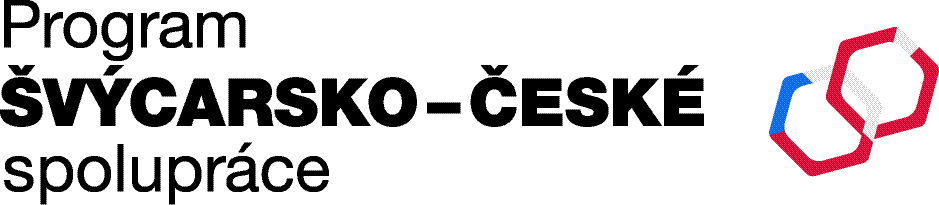 [Speaker Notes: PROČ? Čemu a jak přírodě, resp. posílení biodiverzity prospěju? Musím popsat výchozí stav, ze kterého bude patrný environmentální problém dané lokality/ povodí nebo např. řešeného územíí.]
HODNOTICÍ KRITÉRIUM č. 1
Informační seminář pro předkladatele velkých projektů do 2. kola výzvy programu Udržitelný turismus a posílení biodiverzity – 10. 6. 2025
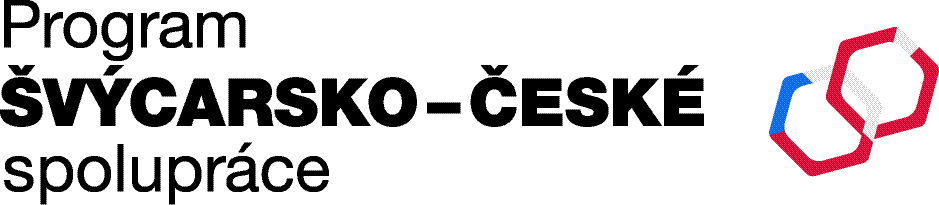 [Speaker Notes: PROČ? Čemu a jak přírodě, resp. posílení biodiverzity prospěju? Musím popsat výchozí stav, ze kterého bude patrný environmentální problém dané lokality/ povodí nebo např. řešeného územíí.]
1.1 Environmentální problém řešený projektem – max. 6 bodů
Žadatel jasně popíše environmentální problém, na který se jeho projekt zaměřuje, a definuje jeho hlavní příčiny /v případě UT se musí vztahovat na faktory vztahující se k UT, v případě BIO se musí vztahovat na faktory přispívající k fragmentaci krajiny/. 
Popíše výchozí situaci včetně měřitelných údajů. Definuje územní rozsah projektu a územní úroveň, na které je projekt řešen.
Žadatel vysvětlí nezbytnost projektu z hlediska jeho očekávaného přínosu pro životní prostředí a klima.
Informační seminář pro předkladatele velkých projektů do 2. kola výzvy programu Udržitelný turismus a posílení biodiverzity – 10. 6. 2025
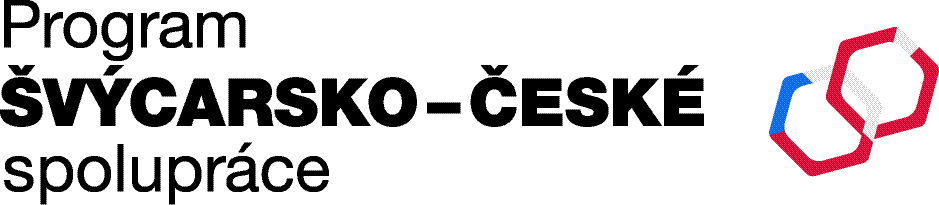 [Speaker Notes: PROČ? Čemu a jak přírodě, resp. posílení biodiverzity prospěju? Musím popsat výchozí stav, ze kterého bude patrný environmentální problém dané lokality/ povodí nebo např. řešeného územíí.]
ENVIRONMENTÁLNÍ PROBLÉM
NA CO SI DÁT POZOR - CO DOPLNIT 
Vymezit území:
území, na kterém budou realizovány projektové aktivity 
území zasažené dopady identifikovaného problému na ekosystémy a biodiverzitu (možné širší dopadové území projektu)
území, na kterém probíhají komplementární aktivity a které se vzájemně ovlivňují / doplňují (možný synergický efekt)na ekosystémy a biodiverzitu dotčeného
Popsat stav území z hlediska: 
biogeografických charakteristik tohoto území (např. druhové složení, typy biotopů).
(potenciálního) ohrožení / neudržitelnosti současného stavu a příčin tohoto stavu
důsledků neřešeného problému
Kvantifikace a podpora daty
Statistické údaje, podpůrná data, příp. grafy (např. změny v populaci klíčových druhů, indexy biodiverzity, vývoj návštěvnosti území atd.).
Možno připojit také jako samostatnou přílohu.
Informační seminář pro předkladatele velkých projektů do 2. kola výzvy programu Udržitelný turismus a posílení biodiverzity – 10. 6. 2025
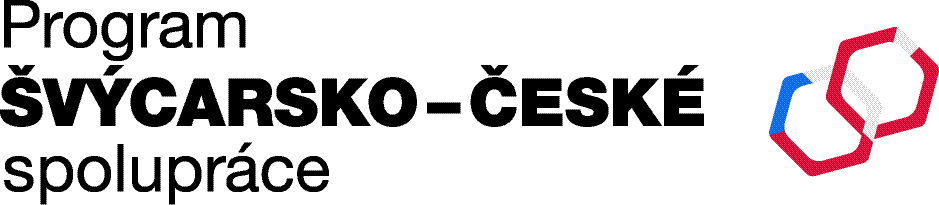 1.2 Soulad cílů projektu s environmentální legislativou, strategickými dokumenty a s Programem – max. 4 body
Žadatel popíše, k jakým vnitrostátním právním předpisům a vnitrostátním politikám v oblasti životního prostředí a klimatu se váže environmentální problém a jakým způsobem přispěje jeho řešení k naplnění cílů Programu (specifikovaného ve Výzvě). 
Žadatel zde podrobně popíše, jakým způsobem prostřednictvím cílů projektu přispěje k naplnění cíle Programu.
Žadatel uvede všechny relevantní národní strategické a legislativní dokumenty (strategie, plány, rámce atd.) související s cíli projektu a popíše, jak spolu souvisejí, a doloží je odkazem na konkrétní text (kapitolu, odstavec atd.) v dokumentech.
Informační seminář pro předkladatele velkých projektů do 2. kola výzvy programu Udržitelný turismus a posílení biodiverzity – 10. 6. 2025
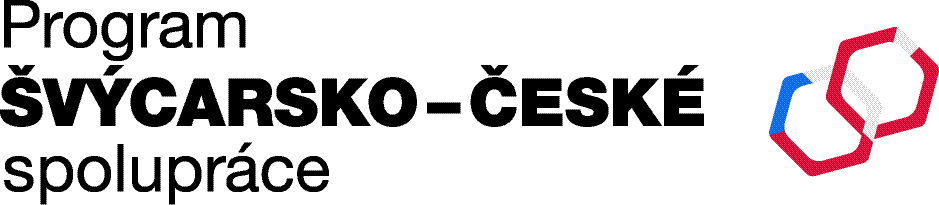 [Speaker Notes: PROČ? Čemu a jak přírodě, resp. posílení biodiverzity prospěju? Musím popsat výchozí stav, ze kterého bude patrný environmentální problém dané lokality/ povodí nebo např. řešeného územíí.]
SOULAD PROJEKTU S LEGISLATIVOU A CÍLI PROGRAMU
NA CO SI DÁT POZOR – CO DOPLNIT
Odkazy na konkrétní kapitoly ve vybraných strategických dokumentech ve vztahu k řešení daného problému.
Zdůvodnění, jak realizace projektu přispěje k naplnění cílů programu Udržitelný turismus a posílení biodiverzity s konkrétními ukazateli.
Informační seminář pro předkladatele velkých projektů do 2. kola výzvy programu Udržitelný turismus a posílení biodiverzity – 10. 6. 2025
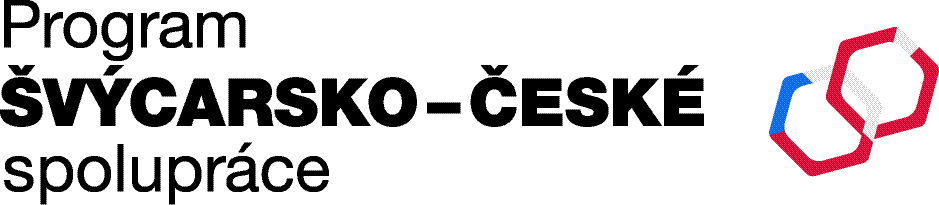 HODNOTICÍ KRITÉRIUM č. 2
Informační seminář pro předkladatele velkých projektů do 2. kola výzvy programu Udržitelný turismus a posílení biodiverzity – 10. 6. 2025
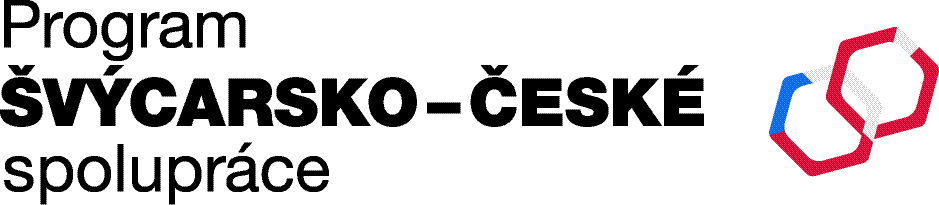 [Speaker Notes: PROČ? Čemu a jak přírodě, resp. posílení biodiverzity prospěju? Musím popsat výchozí stav, ze kterého bude patrný environmentální problém dané lokality/ povodí nebo např. řešeného územíí.]
HODNOTICÍ KRITÉRIUM č. 2
Informační seminář pro předkladatele velkých projektů do 2. kola výzvy programu Udržitelný turismus a posílení biodiverzity – 10. 6. 2025
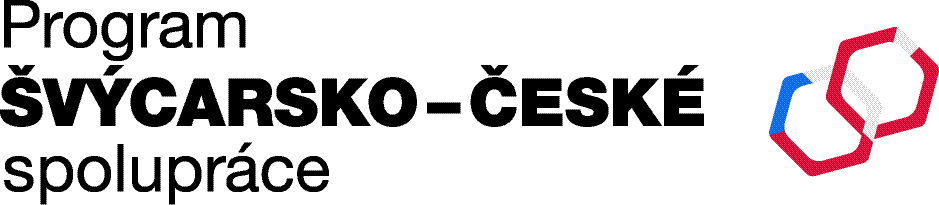 [Speaker Notes: PROČ? Čemu a jak přírodě, resp. posílení biodiverzity prospěju? Musím popsat výchozí stav, ze kterého bude patrný environmentální problém dané lokality/ povodí nebo např. řešeného územíí.]
2.1 Cíle a dopady – max. 25 bodů
Jaký je cíl projektu a jak souvisí se sledovaným environmentálním problémem? 
Žadatel popíše hlavní cíle projektu a navrhne příslušné ukazatele pro měření pokroku při jejich dosahování.
Žadatel určí, popíše a kvantifikuje hlavní dopady projektu očekávané na konci realizace projektu ve vztahu k environmentálnímu problému(ům), jak je popsáno v bodě 1.1. Uvede konkrétní informace o dopadech, které se týkají výhradně jeho projektu. 
Žadatel explicitně uvede, ke kterému z programových výstupů (uvedených v tabulce výše) se jeho projekt váže a tuto vazbu zdůvodní.
Informační seminář pro předkladatele velkých projektů do 2. kola výzvy programu Udržitelný turismus a posílení biodiverzity – 10. 6. 2025
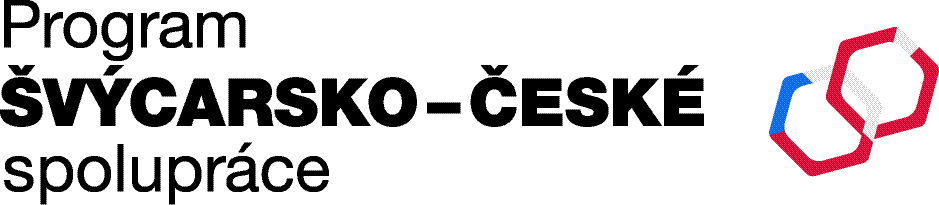 [Speaker Notes: PROČ? Čemu a jak přírodě, resp. posílení biodiverzity prospěju? Musím popsat výchozí stav, ze kterého bude patrný environmentální problém dané lokality/ povodí nebo např. řešeného územíí.]
CÍLE
Na co si dát pozor – co rozpracovat / doplnit: 
Zdůvodněte, proč jsou navržené cíle relevantní právě pro řešený problém.

Uveďte, jaké konkrétní pozitivní změny lze očekávat v území či cílové skupině.

Nastavte ukazatele pro měření pokroku projektu = dosahování cílů.
Měřitelné ukazatele: Navrhněte konkrétní, srozumitelné a dosažitelné ukazatele pro sledování pokroku.
Metodologie měření: Popište, jak a jakými nástroji budete indikátory sledovat (např. monitoring, dotazníky, expertní posouzení).
Informační seminář pro předkladatele velkých projektů do 2. kola výzvy programu Udržitelný turismus a posílení biodiverzity – 10. 6. 2025
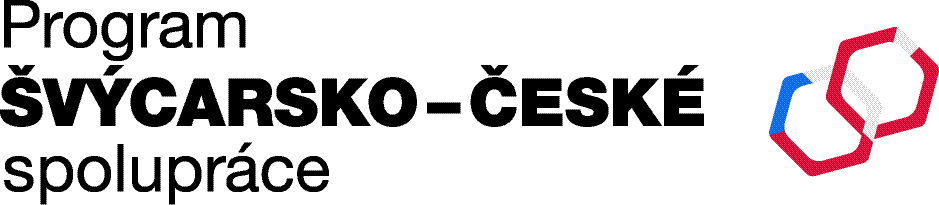 DOPADY PROJEKTU
Očekávané dopady: Identifikace a kvantifikace hlavních dopadů projektu, které se očekávají na konci realizace, a to zejména ve vazbě na environmentální problém popsaný v části 1.1.

Krátkodobé: Většinou přínos výsledků konkrétních aktivit (např. 1. 2 instalovaná infrastruktura; 1. 3 zvýšená informovanost.
Dlouhodobé: Přínos těchto výsledků k řešení environmentálního cíle v dlouhodobém horizontu – dopad na biodiverzitu lokality (např. zlepšení stavu biotopu XY, jež je degradován vlivem nadměrné turistické zátěže o n% oproti současnému stavu). V mnoha projektech půjde o předpoklad, jelikož daná opatření budou realizována až na sklonku projektu.
Pozn. Lze doplnit i dopady socio-ekonomické, ty budou požadovány zejména ve 2. kole výzvy.
Informační seminář pro předkladatele velkých projektů do 2. kola výzvy programu Udržitelný turismus a posílení biodiverzity – 10. 6. 2025
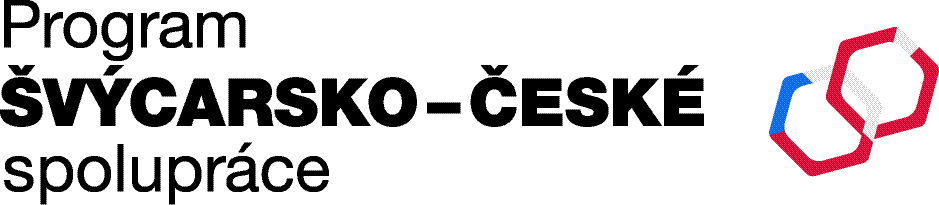 Udržitelný turismus – programové indikátory
Informační seminář pro předkladatele velkých projektů do 2. kola výzvy programu Udržitelný turismus a posílení biodiverzity – 10. 6. 2025
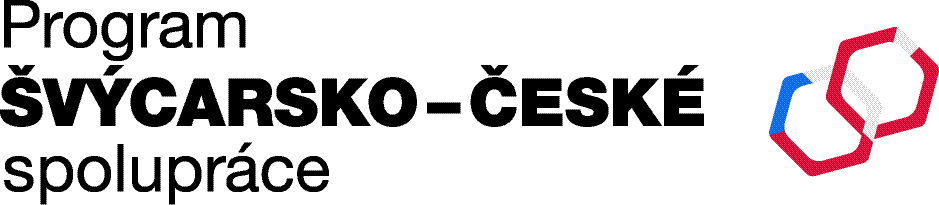 Udržitelný turismus – programové indikátory
Informační seminář pro předkladatele velkých projektů do 2. kola výzvy programu Udržitelný turismus a posílení biodiverzity – 10. 6. 2025
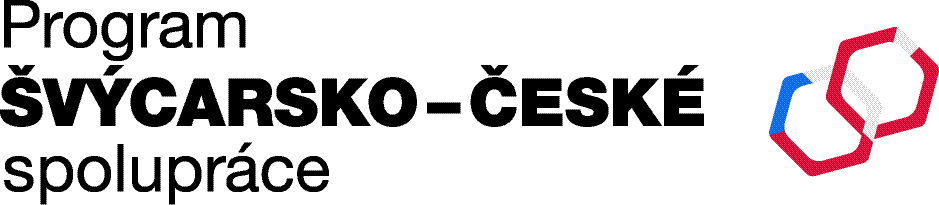 Posílení biodiverzity – programové indikátory
Informační seminář pro předkladatele velkých projektů do 2. kola výzvy programu Udržitelný turismus a posílení biodiverzity – 10. 6. 2025
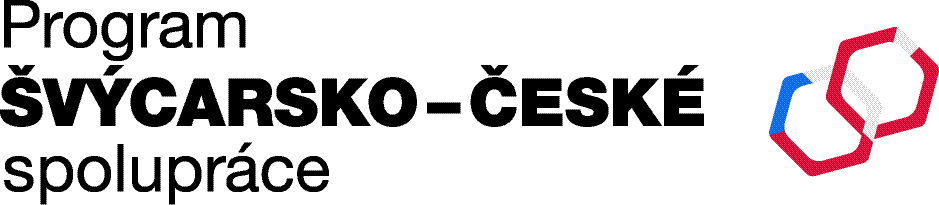 Posílení biodiverzity – programové indikátory
Informační seminář pro předkladatele velkých projektů do 2. kola výzvy programu Udržitelný turismus a posílení biodiverzity – 10. 6. 2025
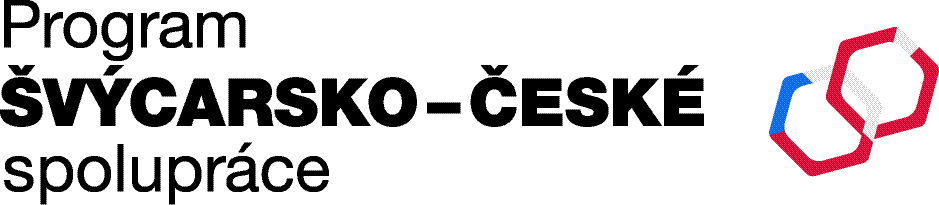 2.2 Udržitelnost – max. 10 bodů
Žadatel popíše udržitelnost projektu po skončení jeho realizace. 
Jak bude zajištěn a udržen dopad projektu (environmentální, sociální a ekonomický)? Jaké úkoly bude žadatel v průběhu projektu plnit k zajištění jeho následné udržitelnosti minimálně po dobu dalších pěti let od skončení projektu? Které části projektu by měly pokračovat nebo být zachovány? Jak toho bude dosaženo a jaké zdroje (konkrétně personální, finanční, technické a další) budou zapotřebí? Jak budou zajištěny potřebné budoucí finanční a personální kapacity?
_________________________________________________________________________
Informační seminář pro předkladatele velkých projektů do 1. kola výzvy programu Udržitelný turismus a posílení biodiverzity – 21. 1. 2025
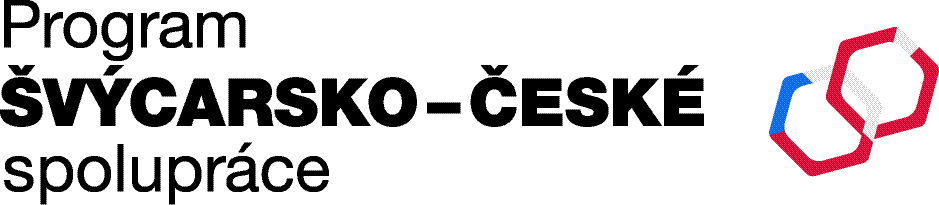 [Speaker Notes: PROČ? Čemu a jak přírodě, resp. posílení biodiverzity prospěju? Musím popsat výchozí stav, ze kterého bude patrný environmentální problém dané lokality/ povodí nebo např. řešeného územíí.]
UDRŽITELNOST
! Vybavení, zařízení nebo budovy pořízené za spoluúčasti peněžních prostředků Programu švýcarsko-české spolupráce musí být provozovány a využívány v souladu s cíli programu, řádně pojištěny a udržovány, a to po dobu minimálně pěti let po ukončení projektu. 
! Pořízené,  postavené,  zrekonstruované  nebo  modernizované  budovy nesmí být prodány, pronajaty nebo dány do zástavy po dobu nejméně pěti let po ukončení programu.

--- Možné ověřování této skutečnosti na místě po skončení realizace projektu !

	Před ukončením projektu bude vyžadováno zpracování plánu udržitelnosti včetně plánu pro vyhodnocování úspěšnosti a dopadů projektu po jeho skončení --- zakomponujte do aktivit projektu!vybavení zařízení nebo budovy pořízené za spoluúčasti peněžních prostředků Programu švýcarsko-české spolupráce budou provozovány a využívány v souladu s cíli programu, řádně pojištěny a udržovány, a to po dobu minimálně pěti let po ukončení projektu. ZP  dále  zajistí,  aby  pořízené,  postavené,  zrekonstruované  nebo  modernizované  budovy nemohly být prodány, pronajaty nebo dány do zástavy po dobu nejméně pěti let po ukončení programu.
Informační seminář pro předkladatele velkých projektů do 2. kola výzvy programu Udržitelný turismus a posílení biodiverzity – 10. 6. 2025
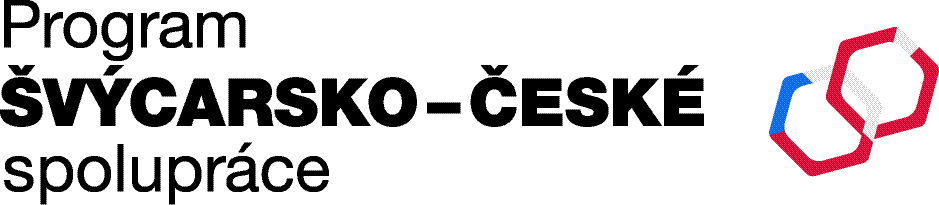 UDRŽITELNOST
Příjemce je po dobu udržitelnosti povinen:
Po dobu udržitelnosti je konečný příjemce povinen:
řádně vést účetní evidenci majetku pořízeného z dotace
udržet dosažené cíle a výstupy projektu v provozuschopném stavu, 
dodržovat pravidla publicity, 
uchovávat veškerou dokumentaci a účetní doklady související s realizací projektu, 
veškerý pořízený majetek prokazatelně používat k účelu, ke kterému se zavázal v žádosti o podporu. 
, zařízení nebo budovy pořízené za spoluúčasti peněžních prostředků Programu švýcarsko-české spolupráce budou provozovány a využívány v souladu s cíli programu, řádně pojištěny a udržovány, a to po dobu minimálně pěti let po ukončení projektu. ZP  dále  zajistí,  aby  pořízené,  postavené,  zrekonstruované  nebo  modernizované  budovy nemohly být prodány, pronajaty nebo dány do zástavy po dobu nejméně pěti let po ukončení programu.
Informační seminář pro předkladatele velkých projektů do 2. kola výzvy programu Udržitelný turismus a posílení biodiverzity – 10. 6. 2025
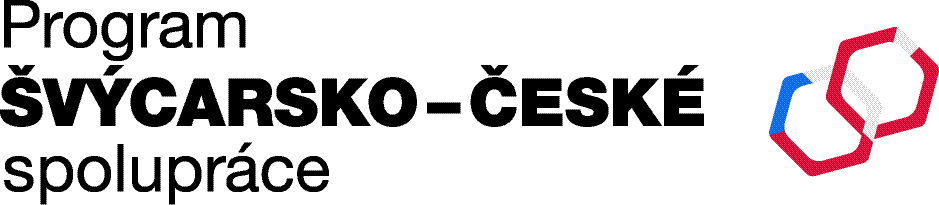 HODNOTICÍ KRITÉRIUM č. 3 - REALIZACE
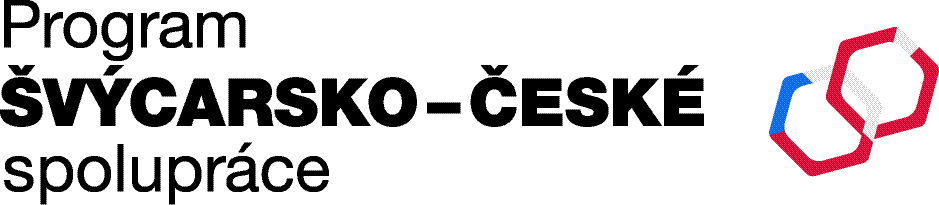 Informační seminář pro předkladatele velkých projektů do 2. kola výzvy programu Udržitelný turismus a posílení biodiverzity – 10. 6. 2025
HODNOTICÍ KRITÉRIUM č. 3 - REALIZACE
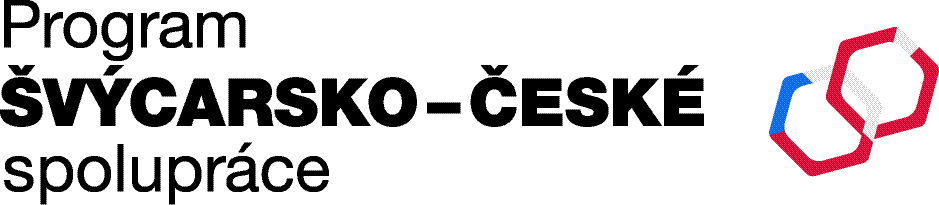 Informační seminář pro předkladatele velkých projektů do 2. kola výzvy programu Udržitelný turismus a posílení biodiverzity – 10. 6. 2025
REALIZACE – AKTIVITY A HARMONOGRAM
!DŮRAZ NA DETAIL, ČASOVOU POSLOUPNOST, PROVÁZÁNÍ S VÝSTUPY!

Struktura každé aktivity
Co se bude dělat – popis činností
Kdo, kde a kdy aktivitu provede
Jaký výstup vznikne a jak bude doložen(např. monitoring, fotodokumentace, účastnické listy, srovnání před–po)
Zařaďte časový plán s hlavními milníky
Informační seminář pro předkladatele velkých projektů do 2. kola výzvy programu Udržitelný turismus a posílení biodiverzity – 10. 6. 2025
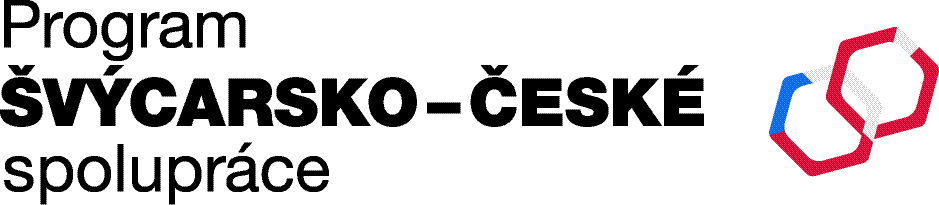 DOPORUČENÉ a POVINNÉ AKTIVITY
Řízení a monitoring pokroku a dopadů projektu
Komunikační aktivity pro práci s cílovými skupinami
Medializace projektu – povinná součást realizačních aktivit.
Webové stránky / sociální sítě
Informační akce: v průběhu realizace projektu povinnosti uspořádal  min. 1 informační akci pro veřejnost.
Informační materiály: informační materiály (brožury, bannery, letáky, billboard, pamětní deska apod.) vyplývající z Komunikačního a informačního manuálu.
Správné používání loga.
Příklady dobré praxe: vytvoření textu o projektu coby příkladu dobré praxe. Může se jednat o popis některé z aktivit projektu, shrnutí postupu a přínosu projektu, zkušenosti s partnerstvím apod. Tento  příklad  dobré  praxe  může  být  zpracován  formou  článku  /  tiskové  zprávy  / rozhovoru   a publikován   na   webových   stránkách,   v tisku   nebo   prostřednictvím vybraných sociálních sítí. Výstup by měla rovněž doprovázet obrazová dokumentace (foto, video apod.).
Informační seminář pro předkladatele velkých projektů do 2. kola výzvy programu Udržitelný turismus a posílení biodiverzity – 10. 6. 2025
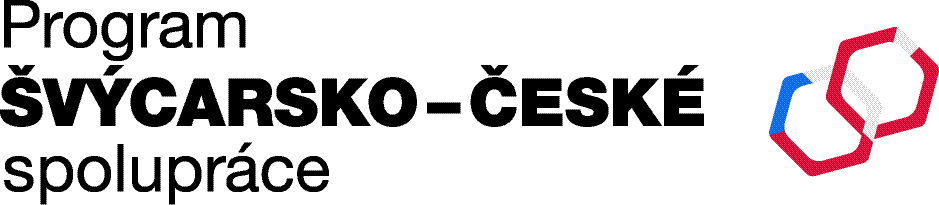 STAKEHOLDEŘI A CÍLOVÉ SKUPINY
Identifikace hlavních zainteresovaných subjektů --- Dobrovzdání / podpůrná prohlášení stakeholderů
Popis vlivu a zájmu: Detailní popis toho, jak se každý zainteresovaný subjekt může do projektu zapojit, jak jej může ovlivnit (včetně možných přínosů a problémů) nebo jaký má zájem na jeho výsledcích.

Identifikace a zapojení cílových skupin
Seznam cílových skupin.
Zdůvodnění výběru a jejich zapojení.
Jaké výhody přinese realizace projektu cílovým skupinám a jak budou takové přínosy měřeny. 

Seznam zúčastněných stran ze Švýcarska vyjma švýcarských partnerů
Informační seminář pro předkladatele velkých projektů do 2. kola výzvy programu Udržitelný turismus a posílení biodiverzity – 10. 6. 2025
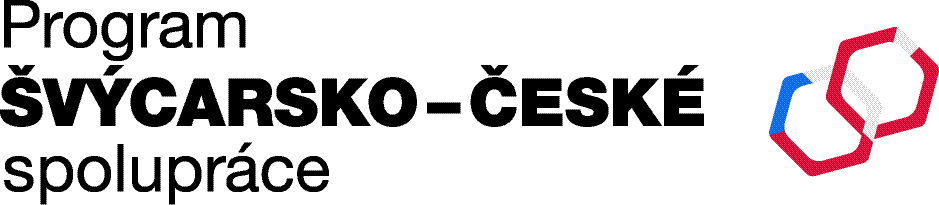 28
HODNOTICÍ KRITÉRIUM č. 4 - PŘEDPOKLADY
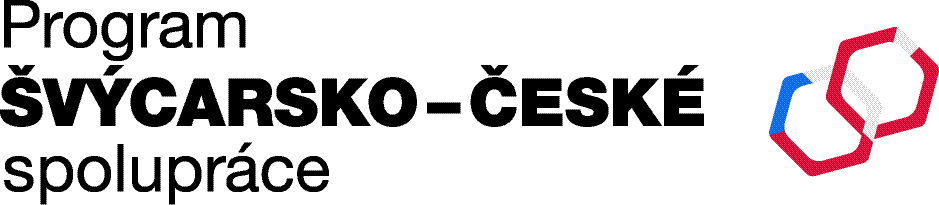 Informační seminář k výzvě k Programu udržitelný turismus a posílení biodiverzity
29
HODNOTICÍ KRITÉRIUM č. 4 - PŘEDPOKLADY
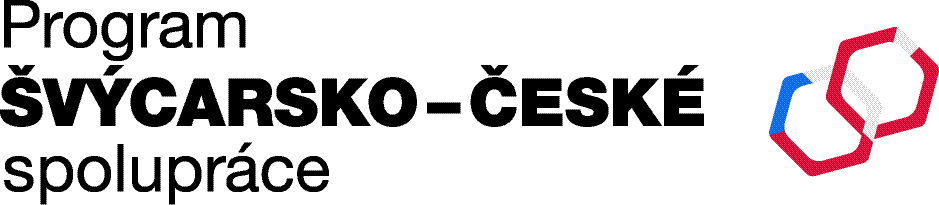 Informační seminář k výzvě k Programu udržitelný turismus a posílení biodiverzity
PŘEDPOKLADY
Švýcarsko-česká spolupráce – jaký je stav, Prohlášení švýcarského partnera
Partnerská struktura a řízení projektu
Neopomenout popsat, jakým způsobem budou mezi sebou komunikovat partneři
Řidící výbor a způsob jeho fungování
Prohlášení partnera
Analýza rizik
Podrobný plán opatření pro zmírnění každého rizika, včetně přidělených odpovědností a časového harmonogramu.
Rozpočet
Efektivita: Jak jsou výdaje řízeny a jaké jsou kontrolní mechanismy pro zajištění efektivního využití zdrojů.
Finanční plánování: Jaký je plán pro monitorování a řízení rozpočtu během realizace projektu.
.
Informační seminář pro předkladatele velkých projektů do 2. kola výzvy programu Udržitelný turismus a posílení biodiverzity – 10. 6. 2025
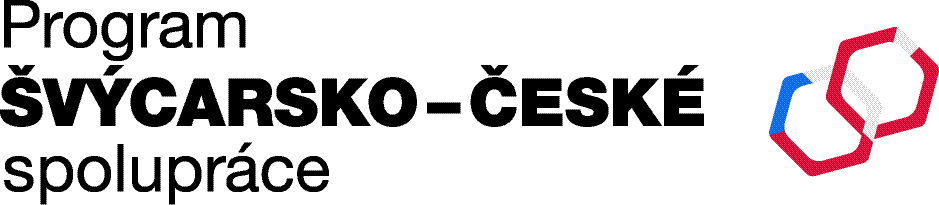 31
HODNOTICÍ KRITÉRIUM č. 4 - PŘEDPOKLADY
4.3 Analýza rizik (5 bodů)
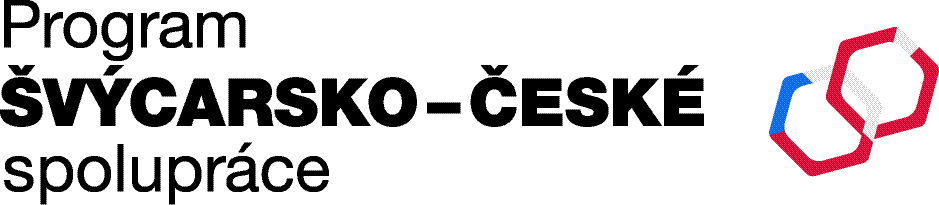 Informační seminář k výzvě k Programu udržitelný turismus a posílení biodiverzity
Děkuji Vám za pozornost
Markéta Konečná, tel. 267 122 366
Ministerstvo životního prostředí
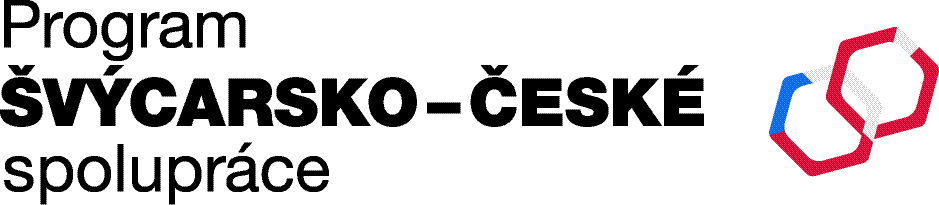 Informační seminář pro předkladatele velkých projektů do 2. kola výzvy programu Udržitelný turismus a posílení biodiverzity – 10. 6. 2025